财务分析—华为与中兴
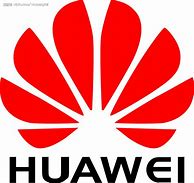 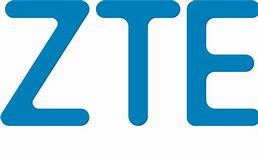 业务规模及业务增长
华为的业务结构
运营商业务稳定，企业业务和消费者业务快速增长
美洲区减少，中国、欧洲和中东非洲、亚太增长
中兴的业务结构
盈利能力
偿债能力
周转能力
研究开发
股东价值创造
技可进乎道，艺可通乎神
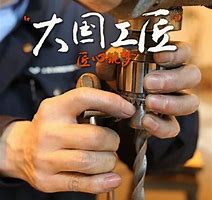 当所有精英都想干金融，这个国家一定出了大问题。
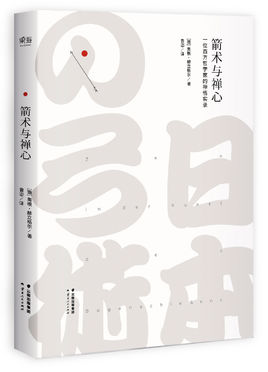 2008年广西师范大学出版社出版的图书，


作者（德）赫立格尔